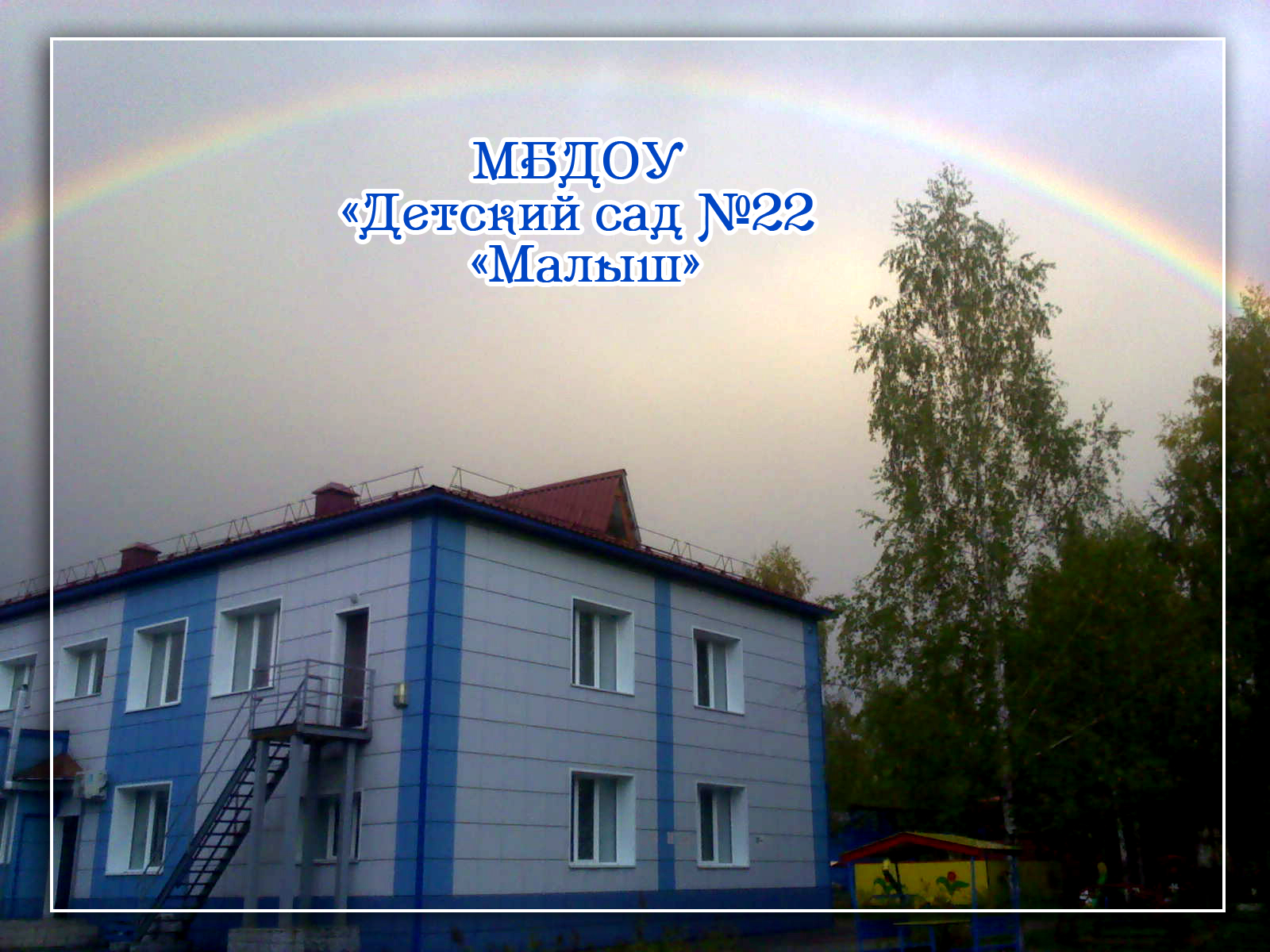 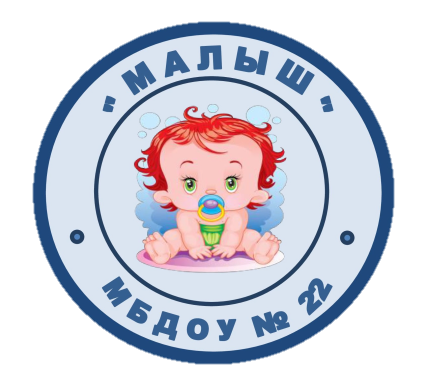 Развивающая 
предметно-пространственная среда группы 
по ранней профориентации
Власова Е.А., воспитатель
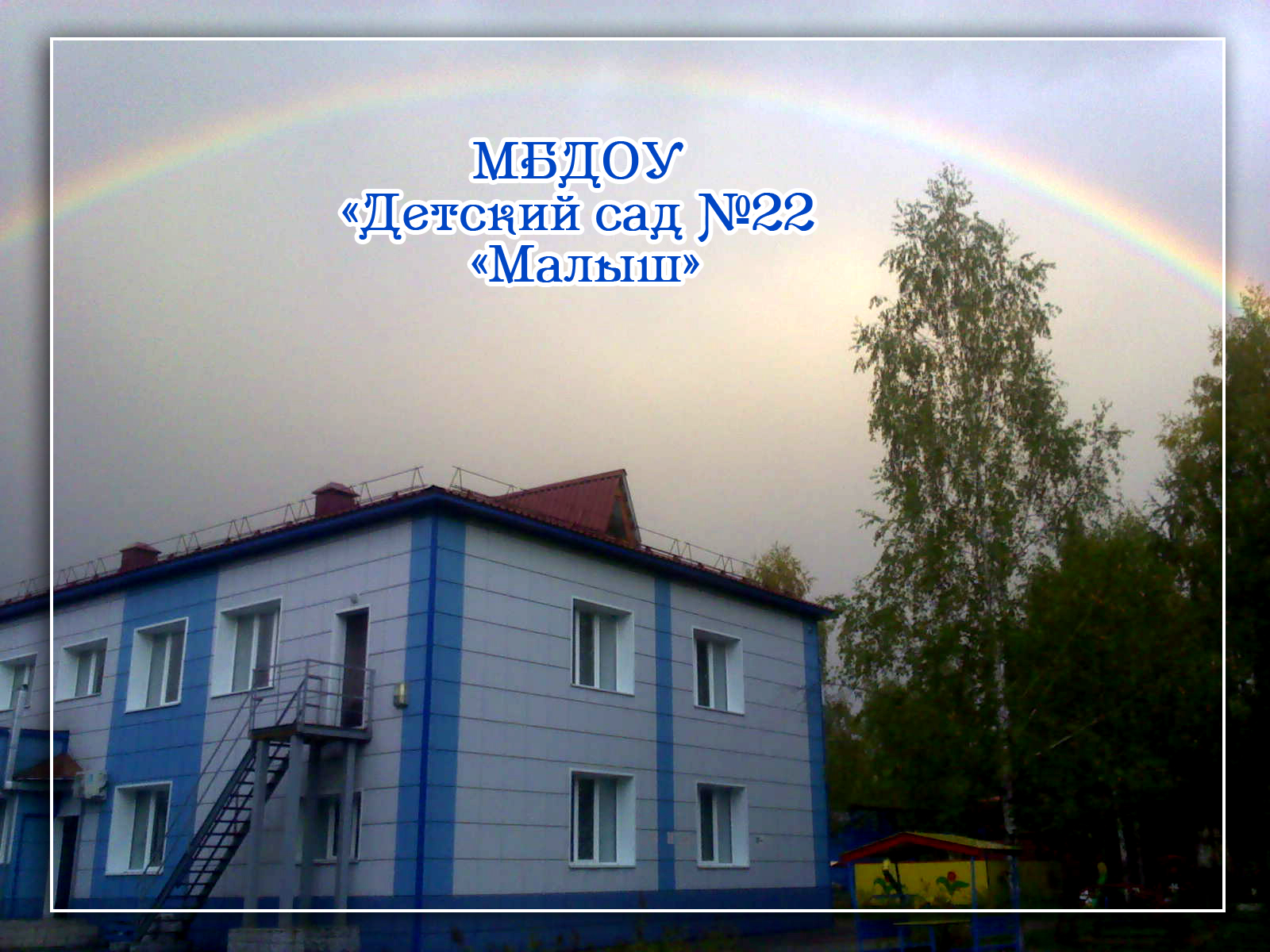 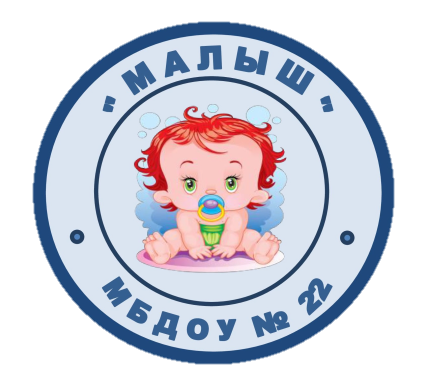 Есть прекрасный детский сад
Под названием «Малыш».
Много разных в нем ребят
Про него не умолчишь.
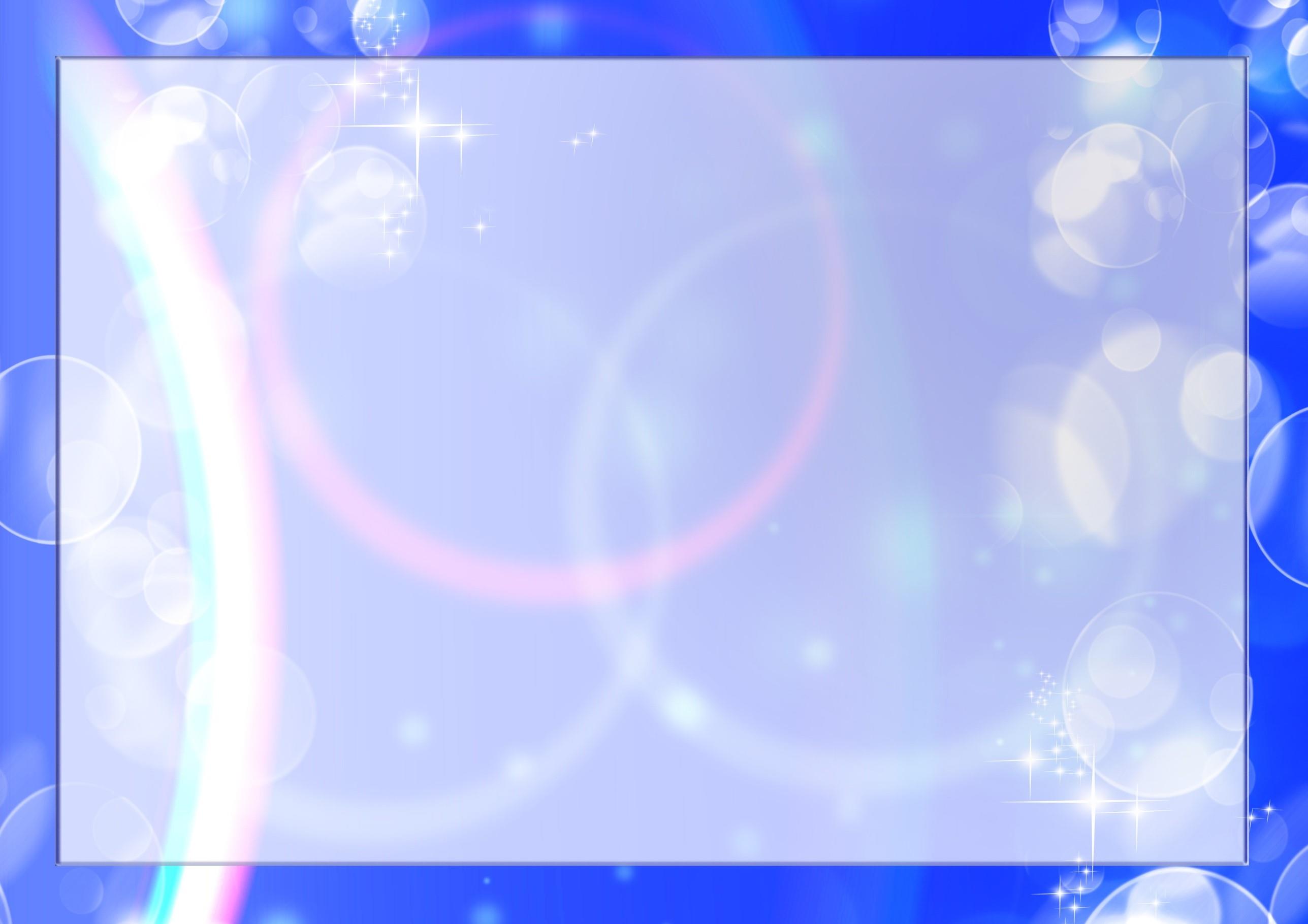 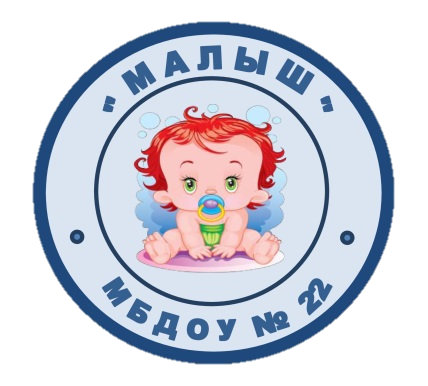 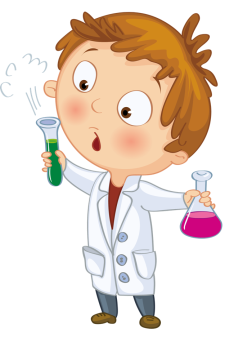 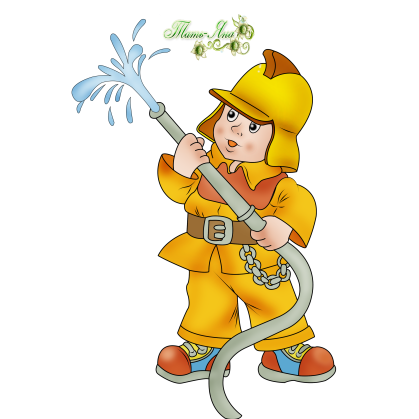 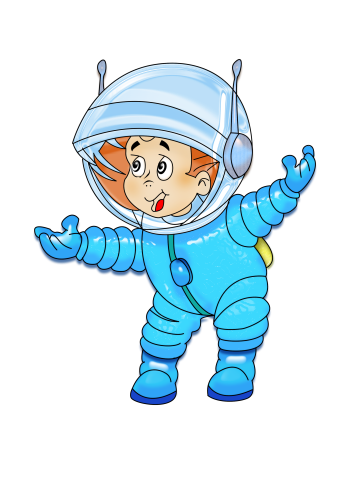 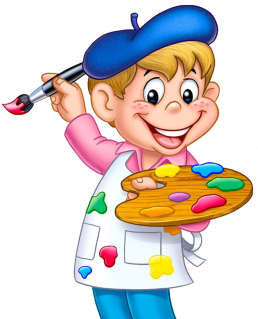 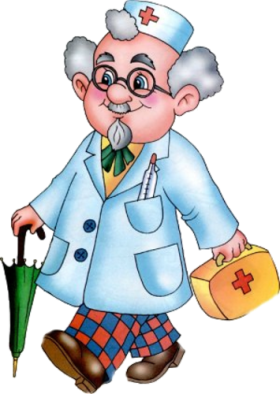 Детский сад мы посещаем,
Здесь профессии изучаем.
Чтобы в будущем узнать,
Кем же можно в жизни стать.
Для развития страны -
Все профессии важны.
А пока мы малыши 
Изучать их все должны.
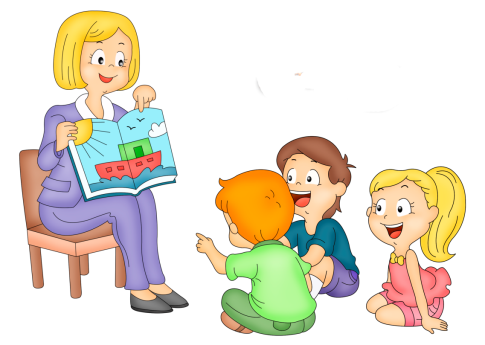 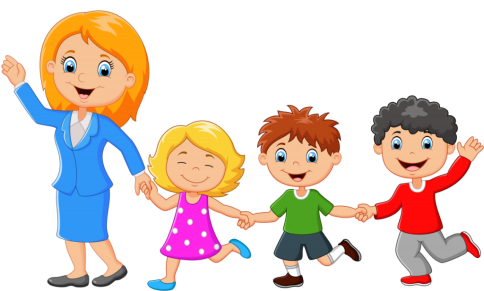 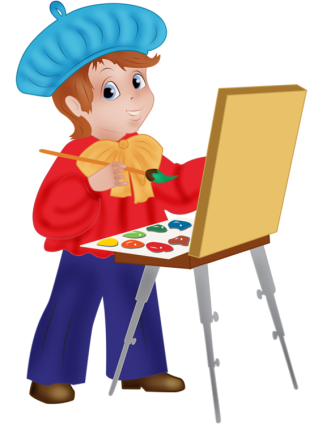 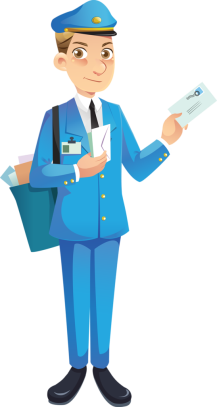 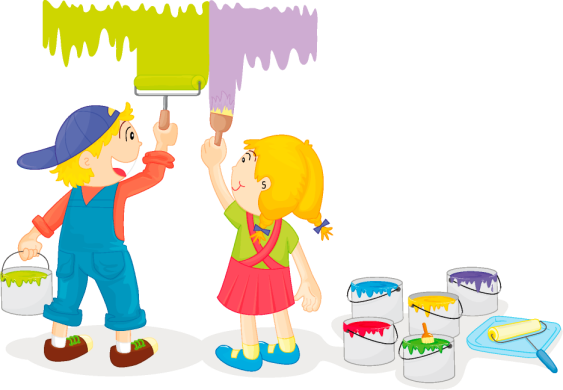 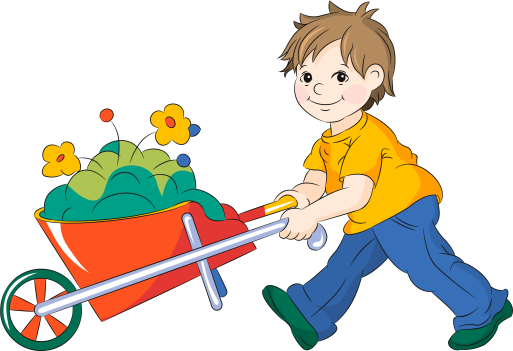 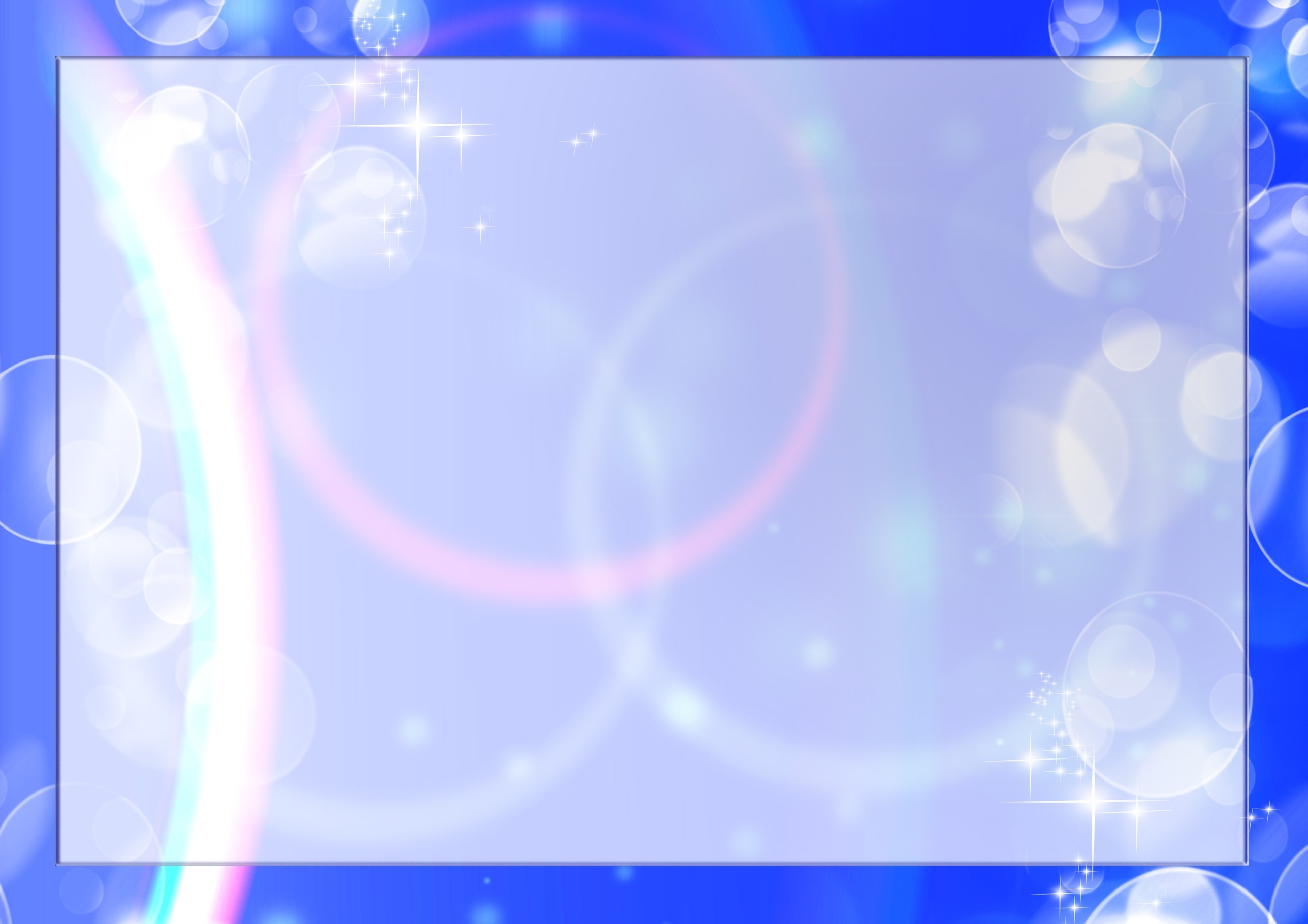 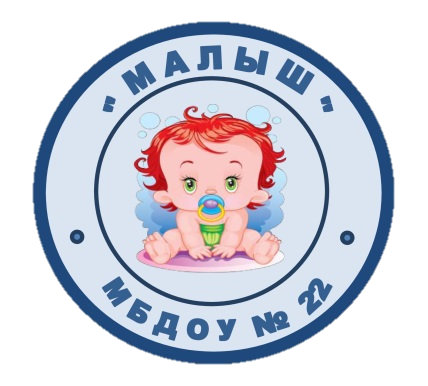 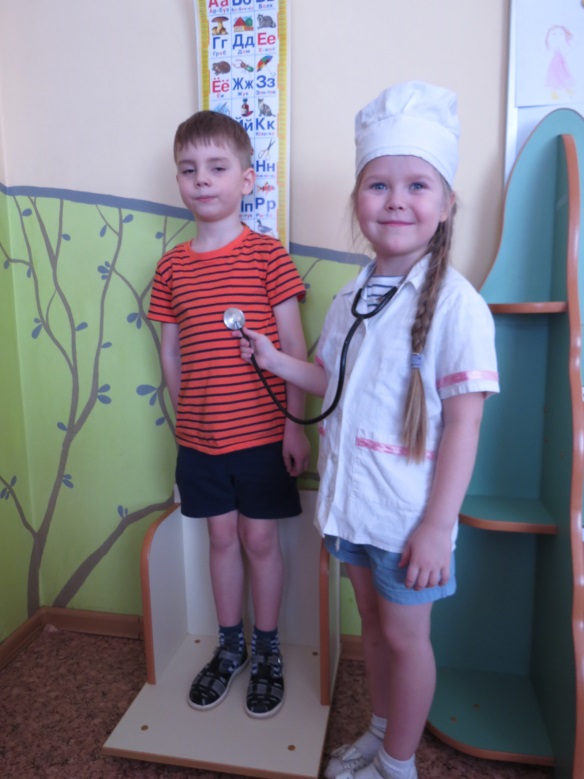 Начинаем мы рассказ
С группы в садике у нас.
В группе нашей все прекрасно,
И конечно безопасно.
Безопасные столы,
Шкафчики закреплены.
Чтобы каждый озорник
Не ударился об них.
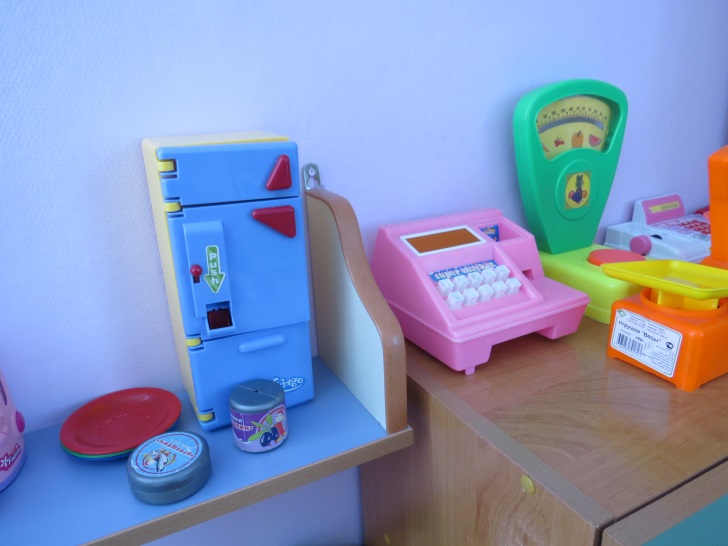 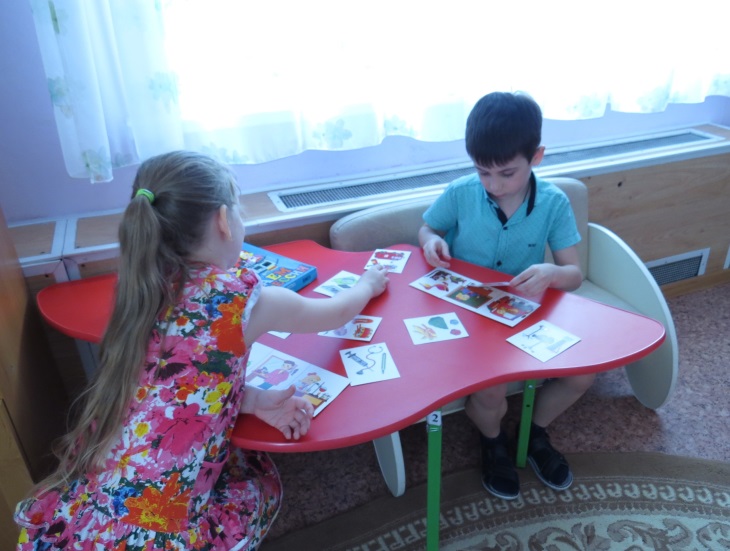 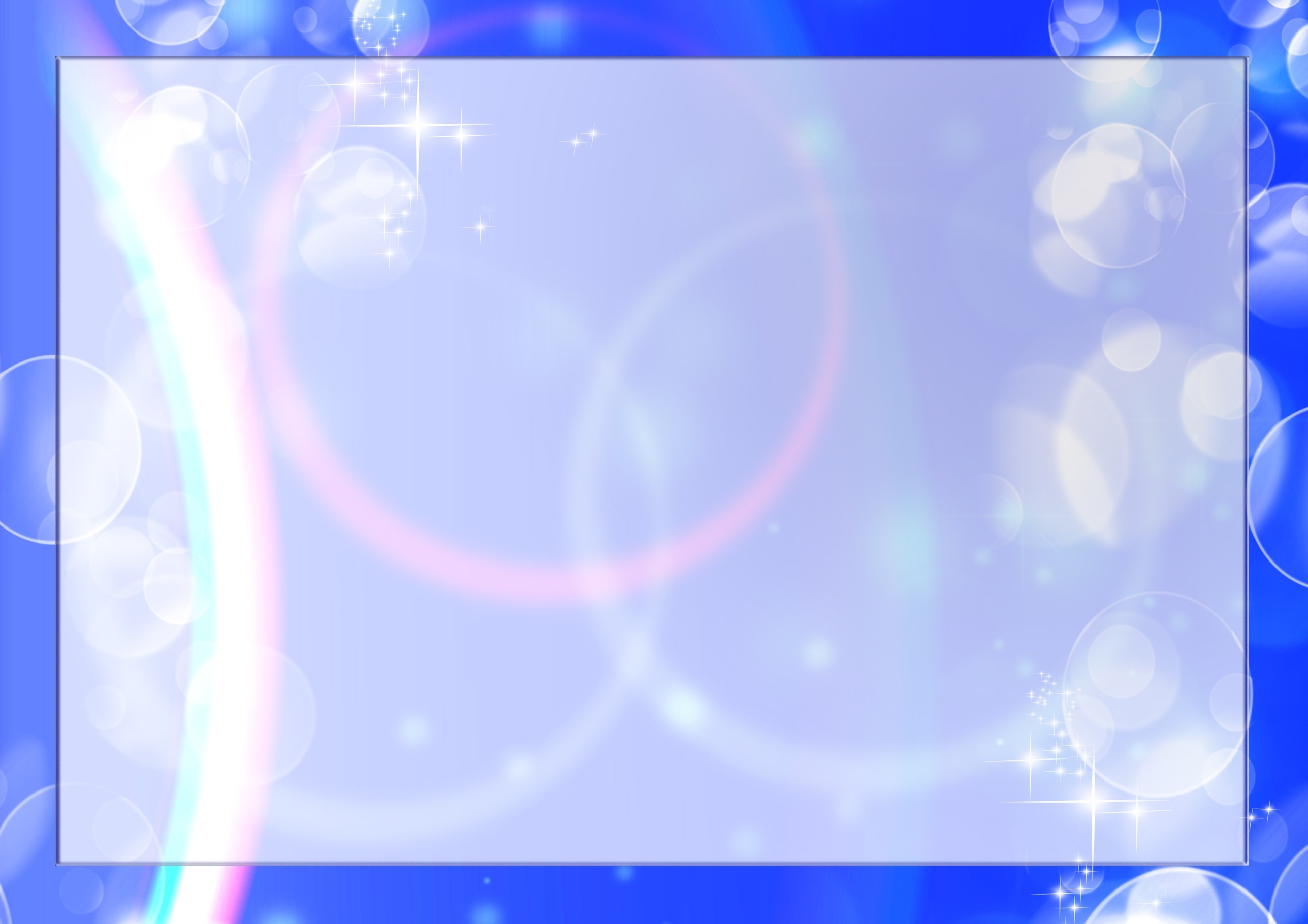 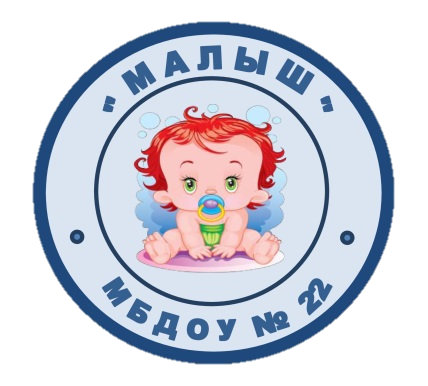 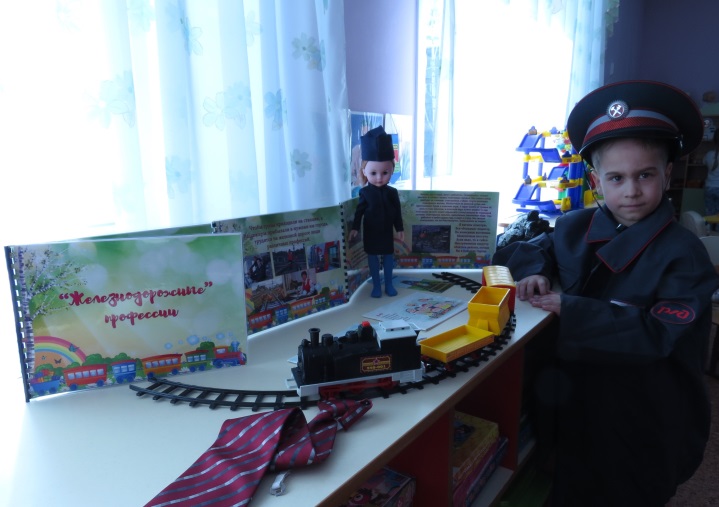 В группе много мы играем
Ну и знанья получаем.
Для развития «среда»
Играми оснащена.
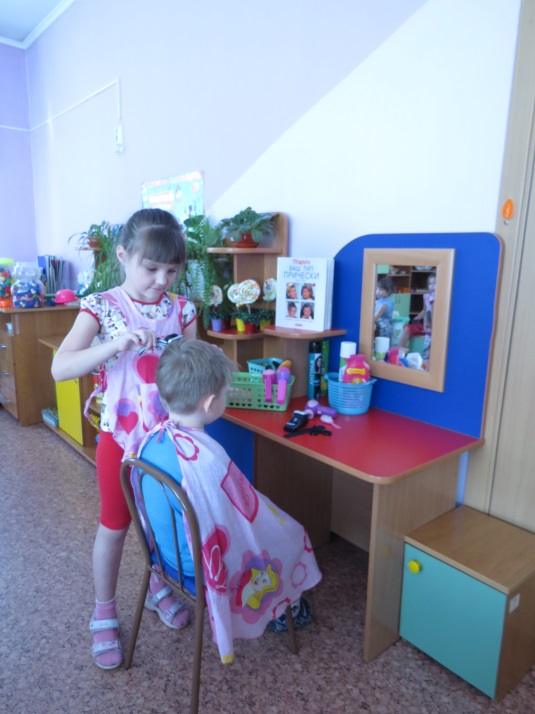 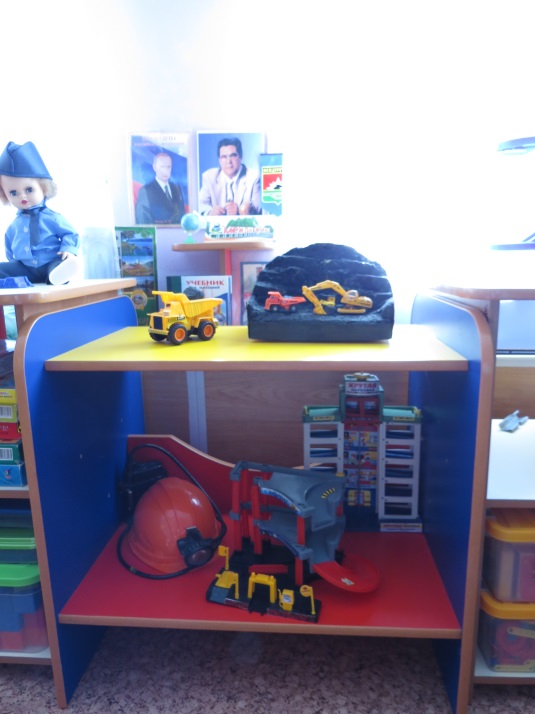 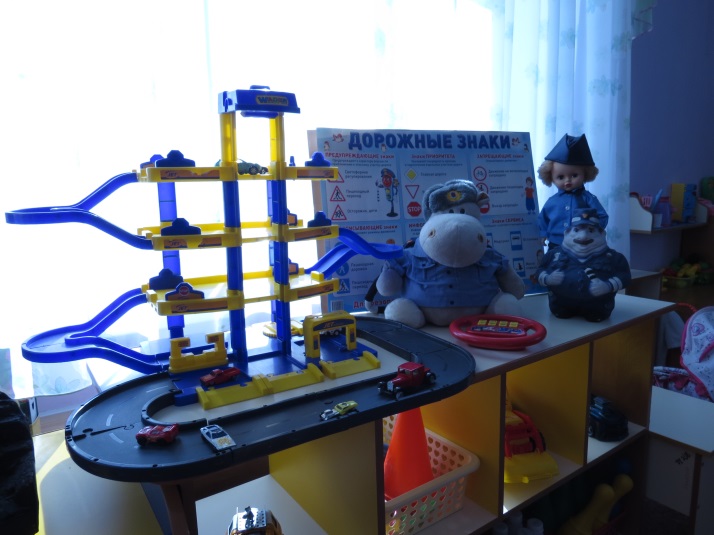 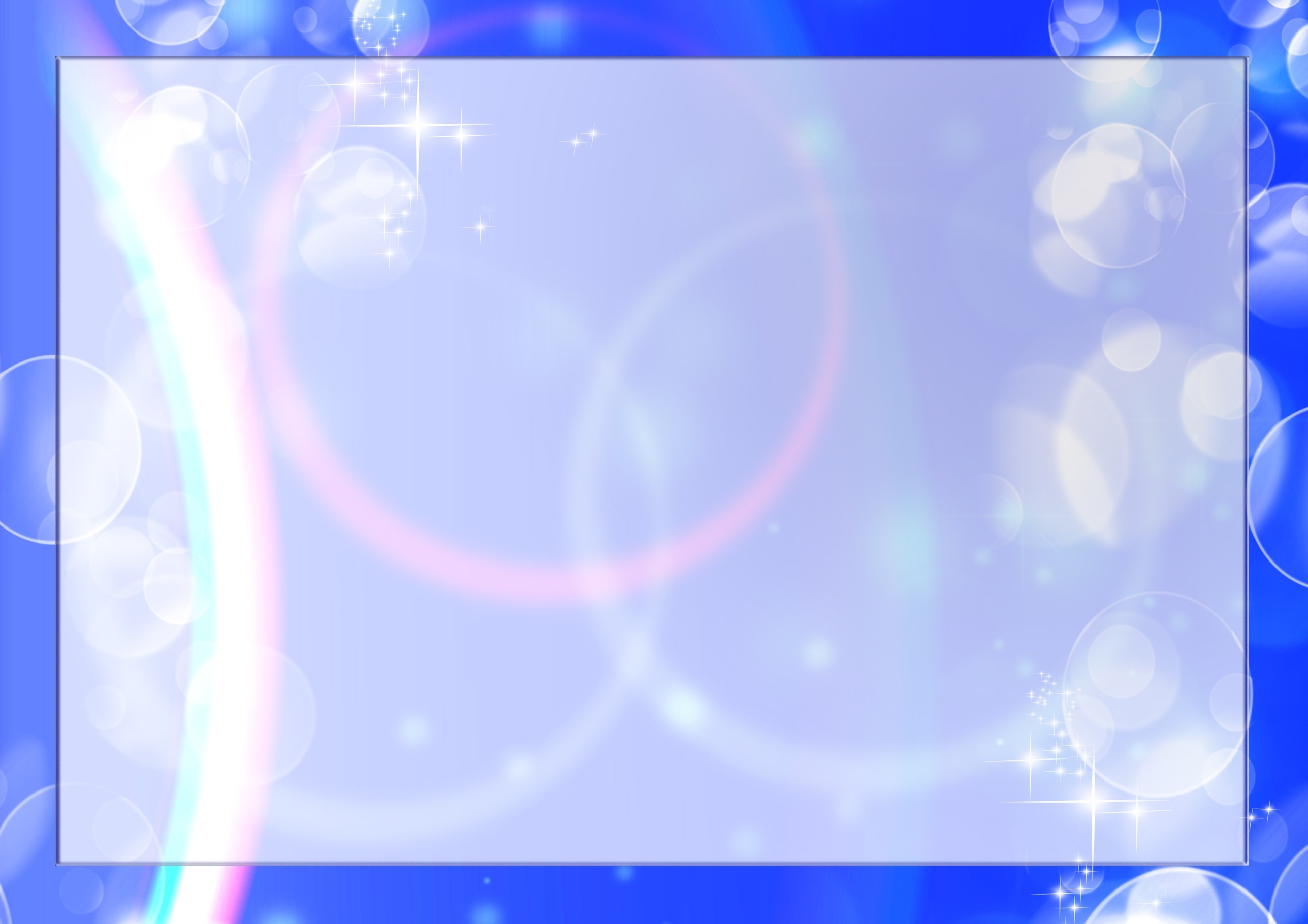 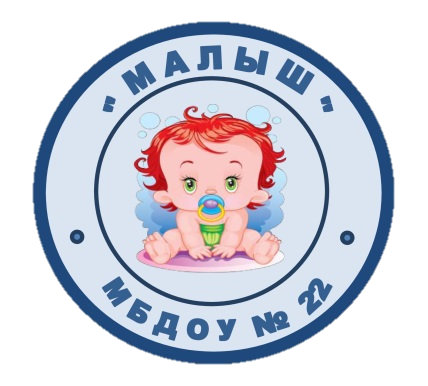 Доступ к играм нам открыт,
Все по возрасту стоит.
Дети все играют дружно
Есть у каждого что нужно.
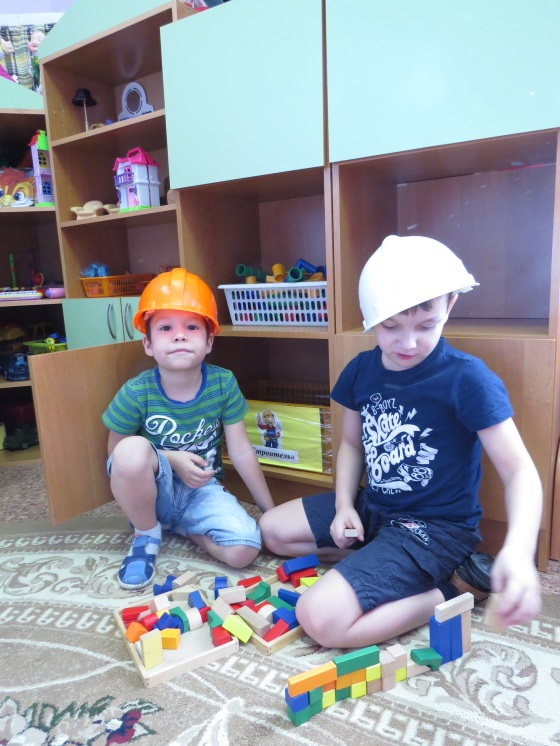 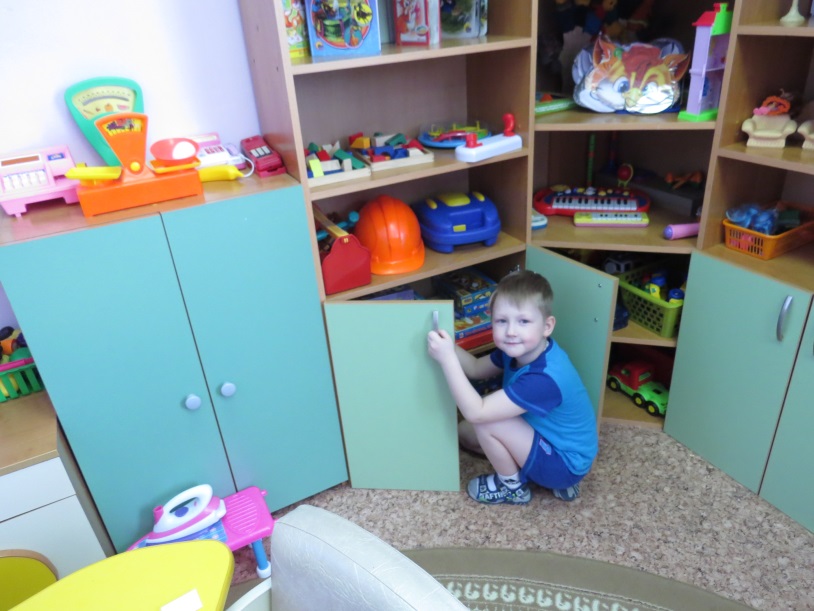 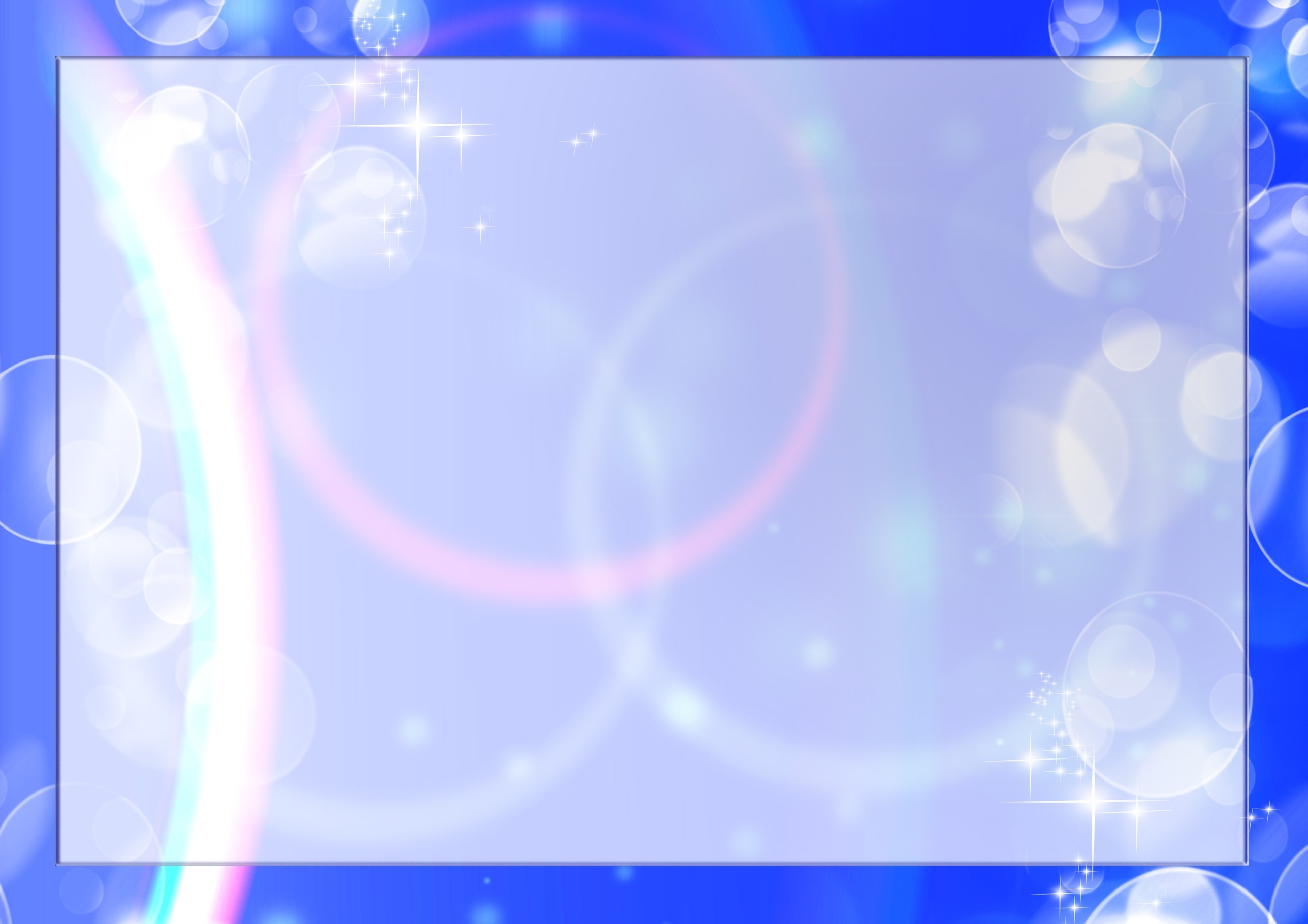 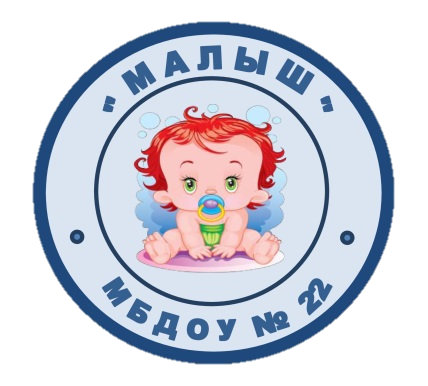 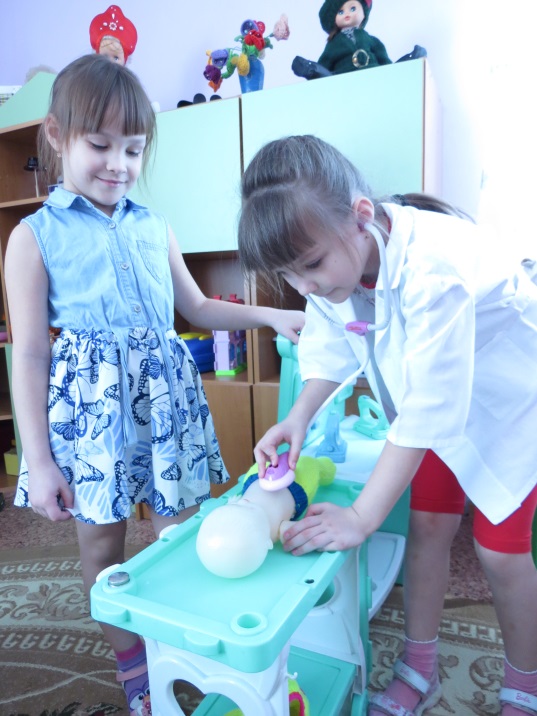 У девчонок есть больница,
Каждый может в ней лечиться.
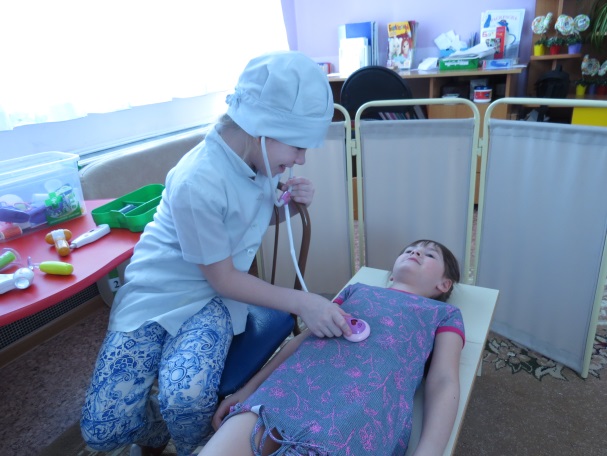 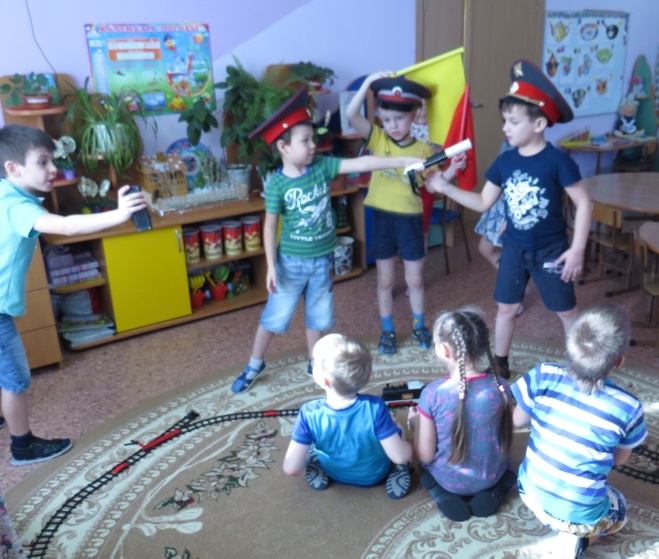 У мальчишек есть дорога, 
Где вагонов очень много.
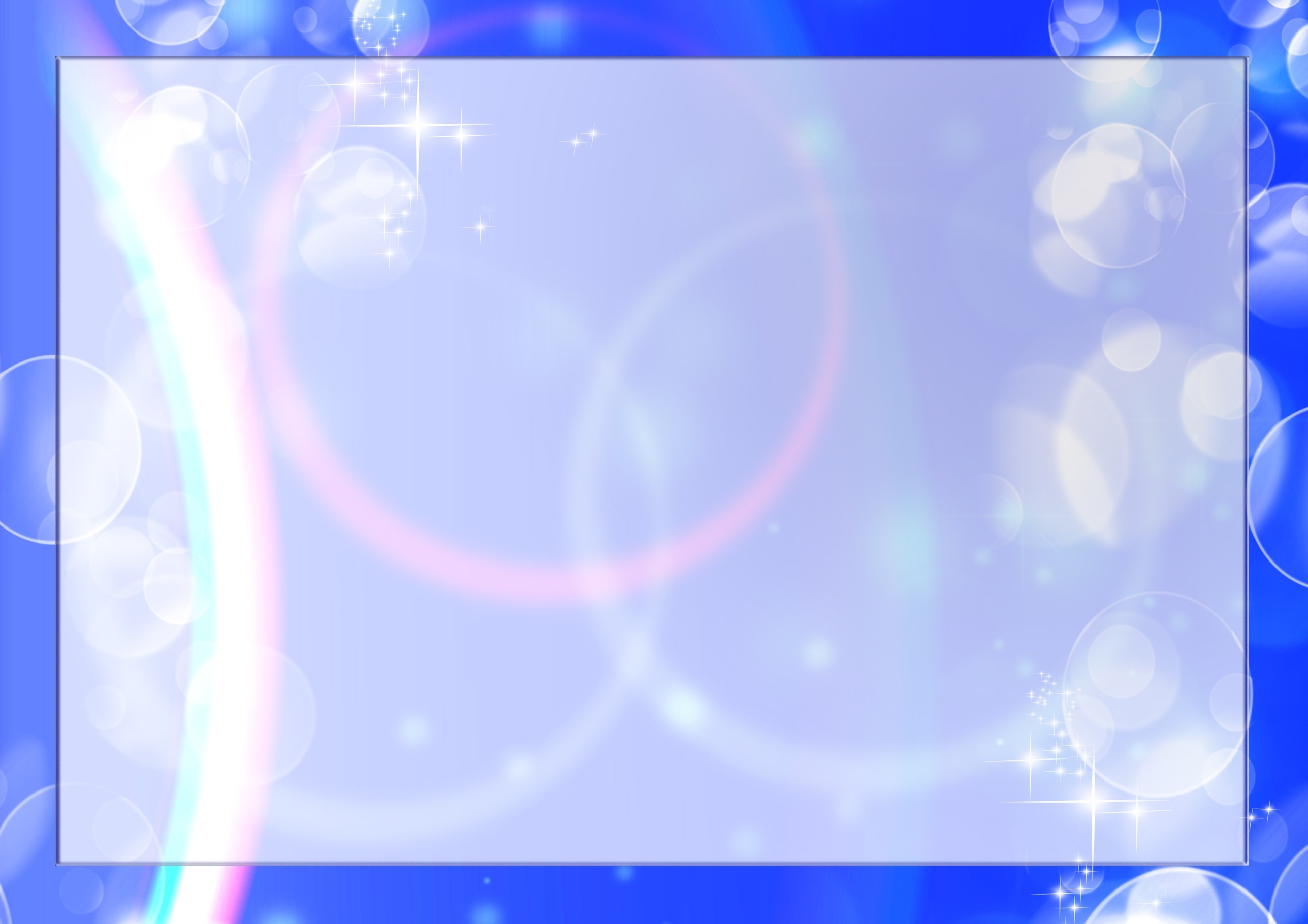 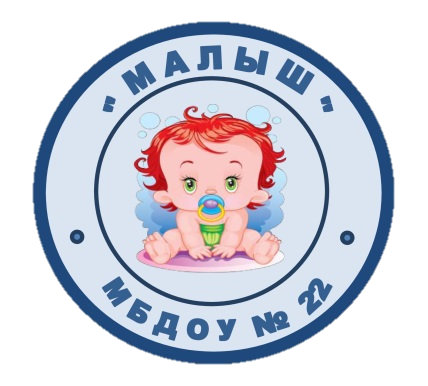 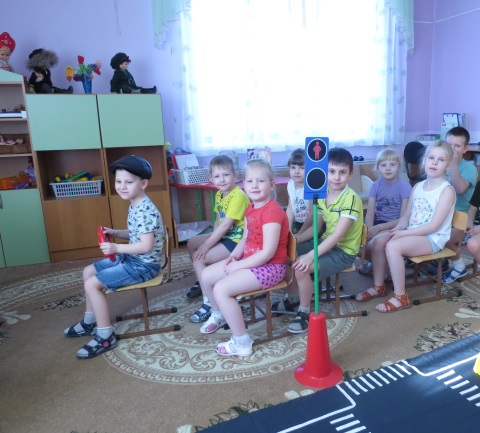 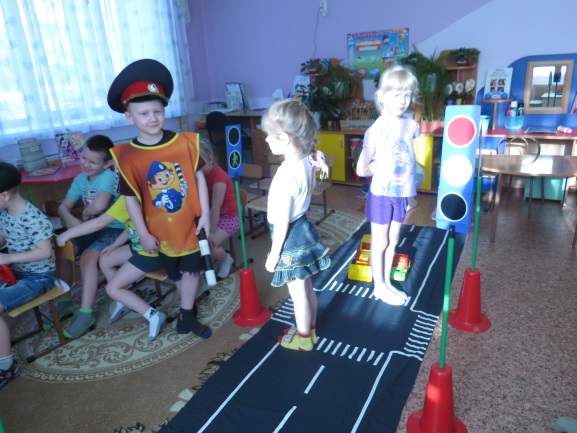 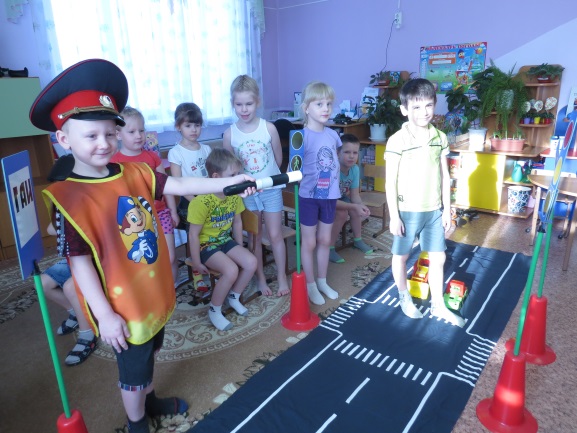 Группа много чем полна
Для детей оснащена.
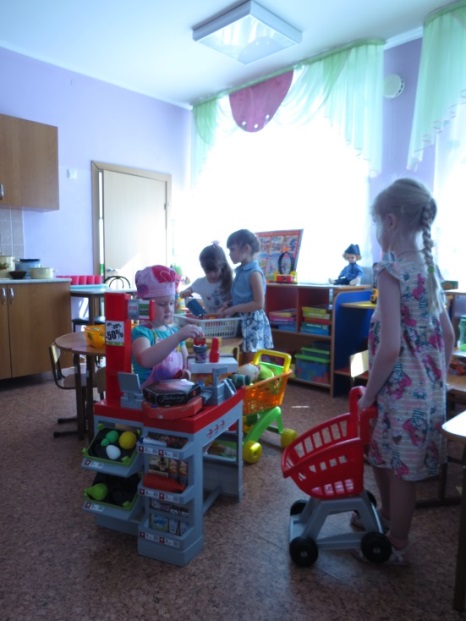 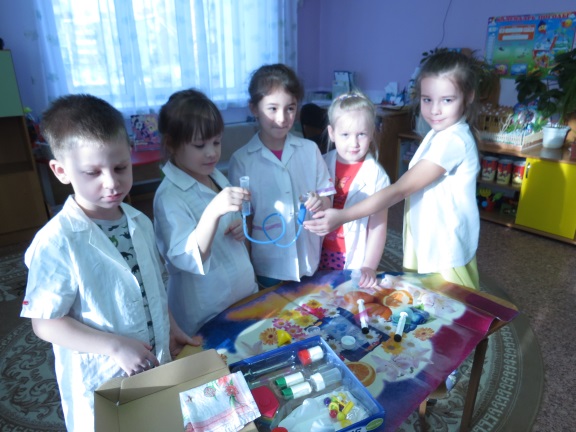 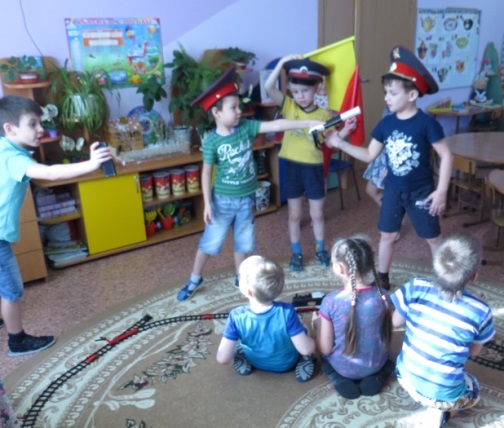 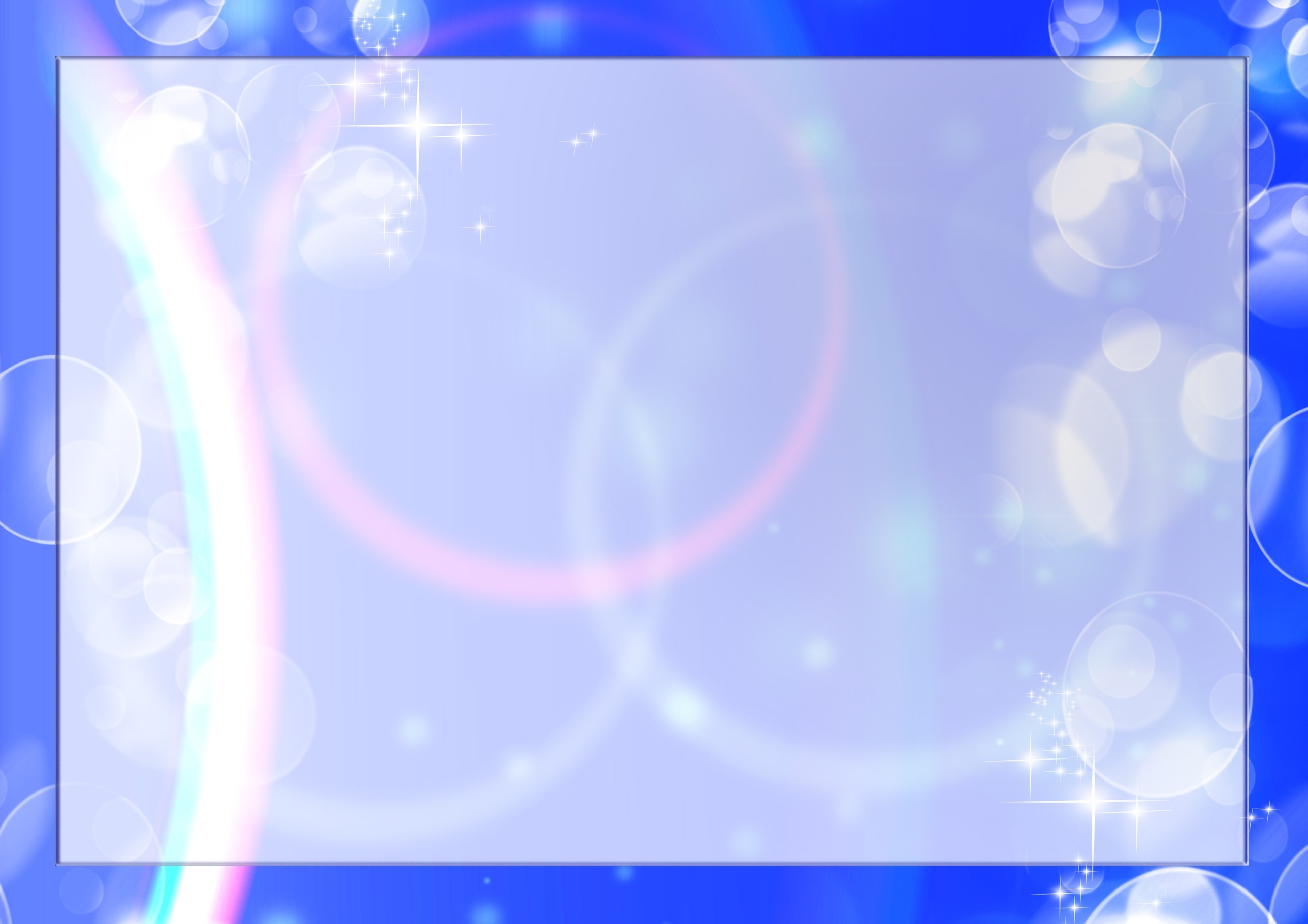 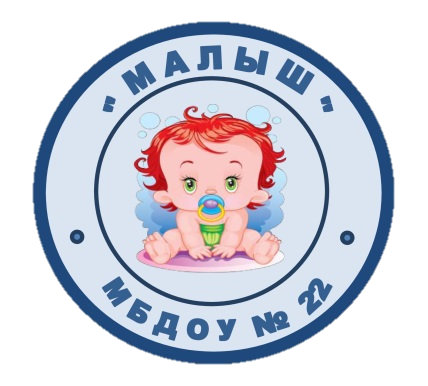 Группу нашу описали,
Что хотели, рассказали.
Вам понравился рассказ?
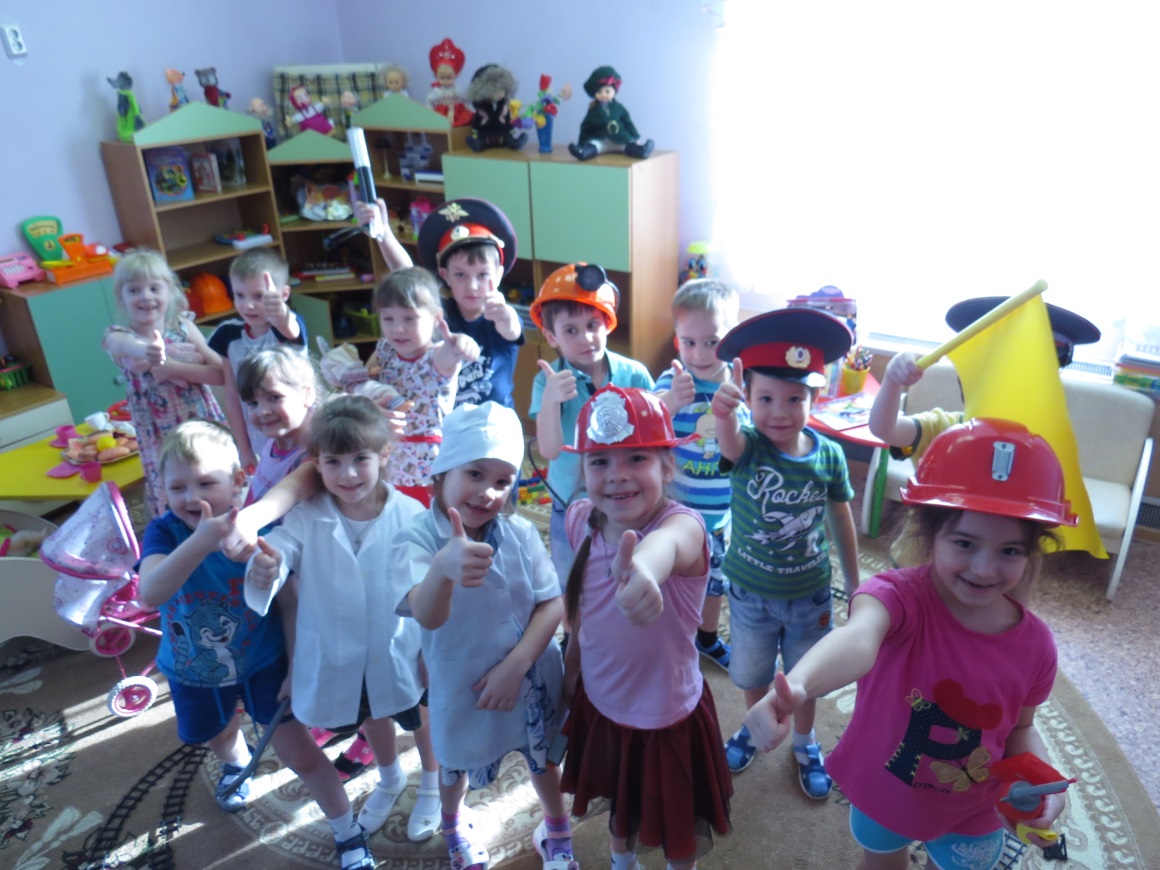 Наша группа высший класс!
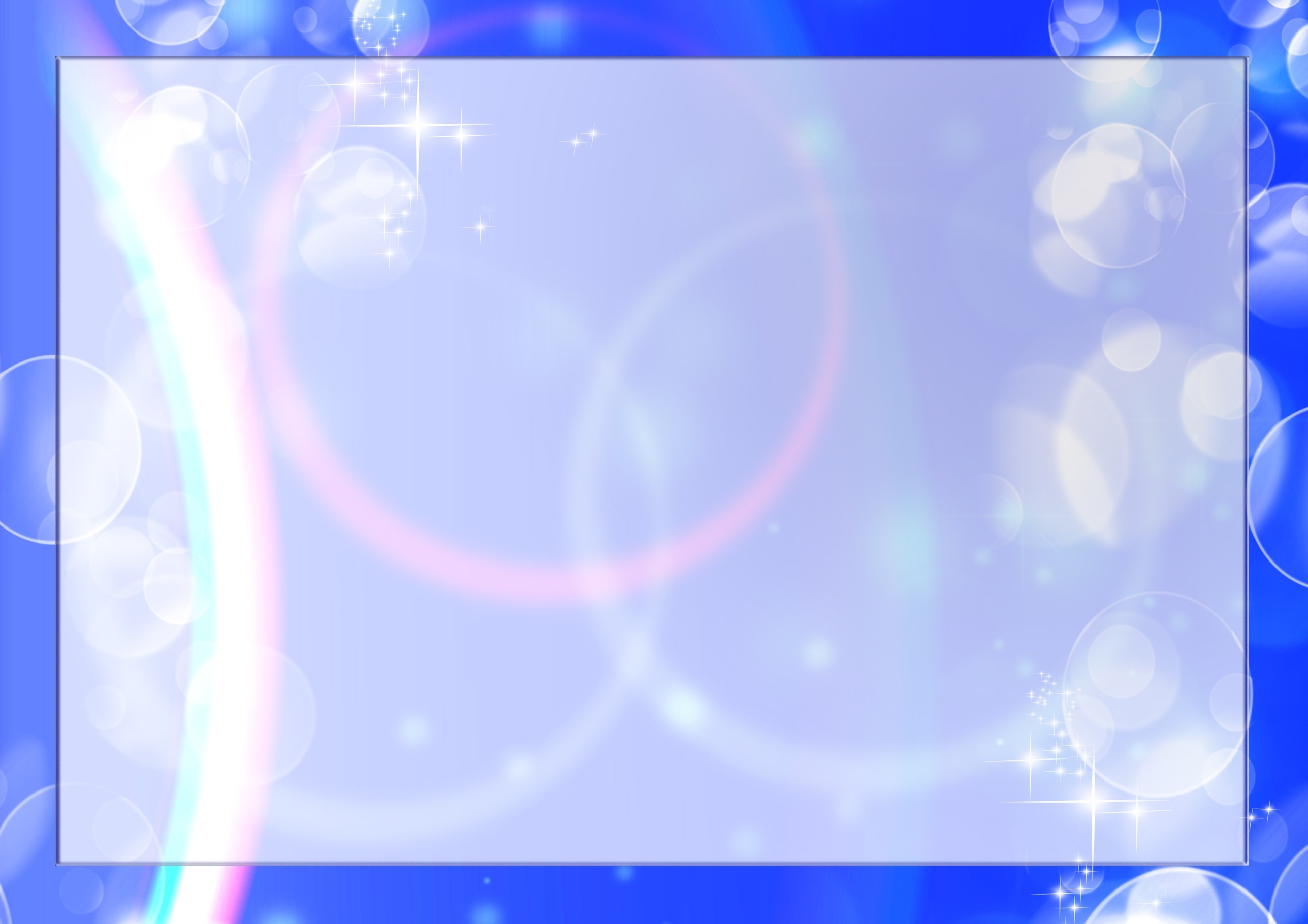 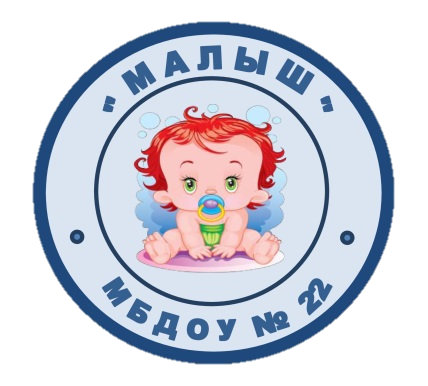 Благодарим 
за 
внимание!
«Малыш» вам рад всегда.